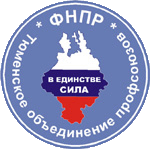 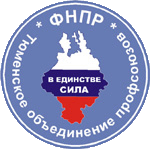 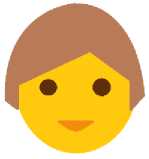 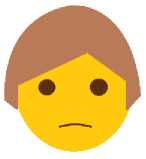 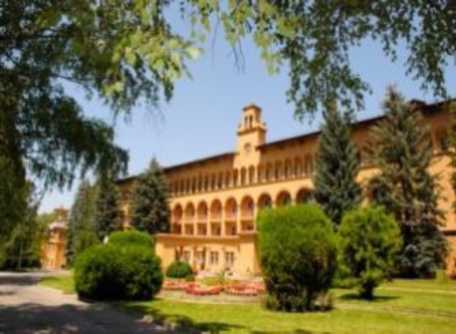 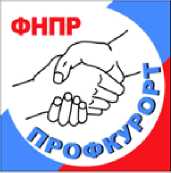 СанаторийМосква (Кисловодск)
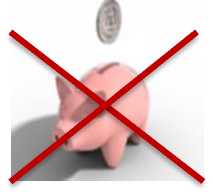 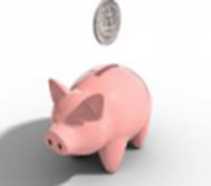 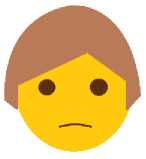 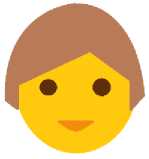 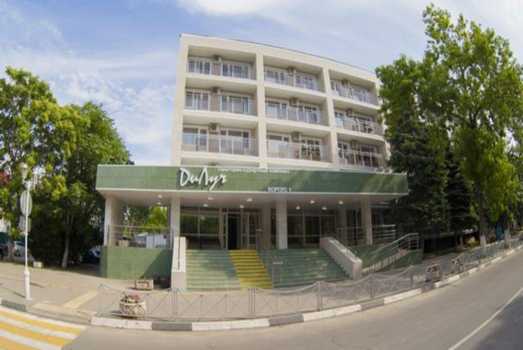 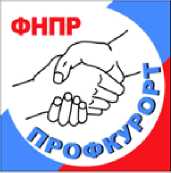 турфирма
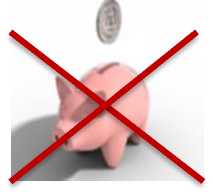 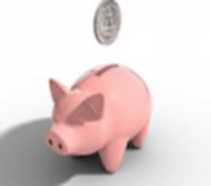 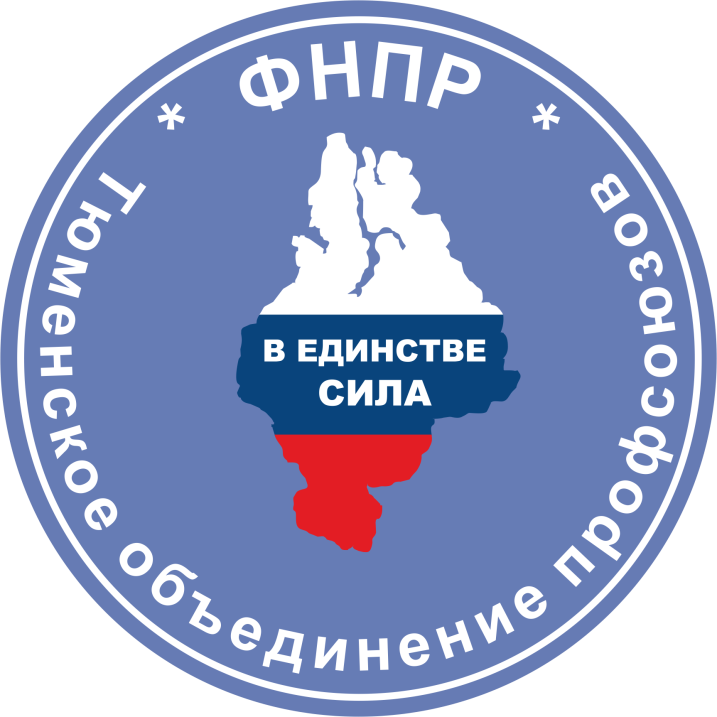